Lifestyle and OSA Outcomes
B Tucker Woodson MD
Professor and Chief Division of Sleep Medicine and Sleep Surgery
Department of Otolaryngology
Medical College Wisconsin
Milwaukee WI, USA
July 28-30, 2024   |   The American Club   |   Kohler, WI
Sleep Apnea and Wellness
Obstructive sleep apnea has strong associations with multiple disease outcomes
Snoring 
Qol
Medical morbidity
HTN
Stroke 
Diabetes
July 28-30, 2024   |   The American Club   |   Kohler, WI
Sleep Apnea Treatment and Wellness (Hypertension)
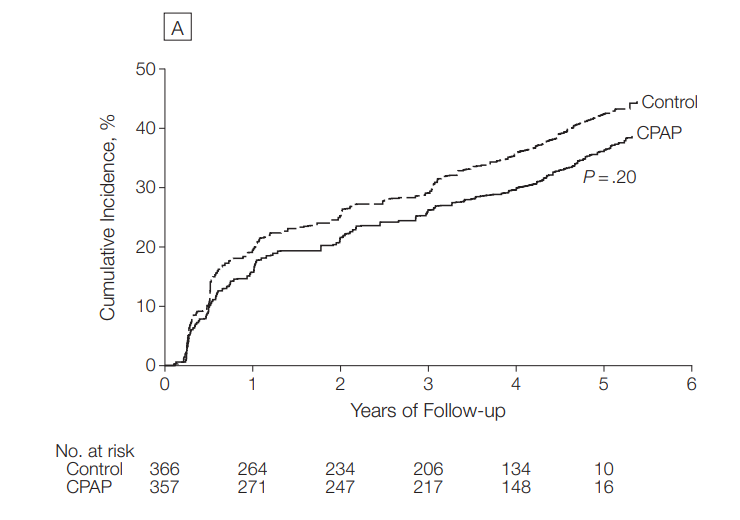 No effect on non-sleepy HTN
July 28-30, 2024   |   The American Club   |   Kohler, WI
Sleep Apnea Treatment and Wellness (major Cardiovascular)
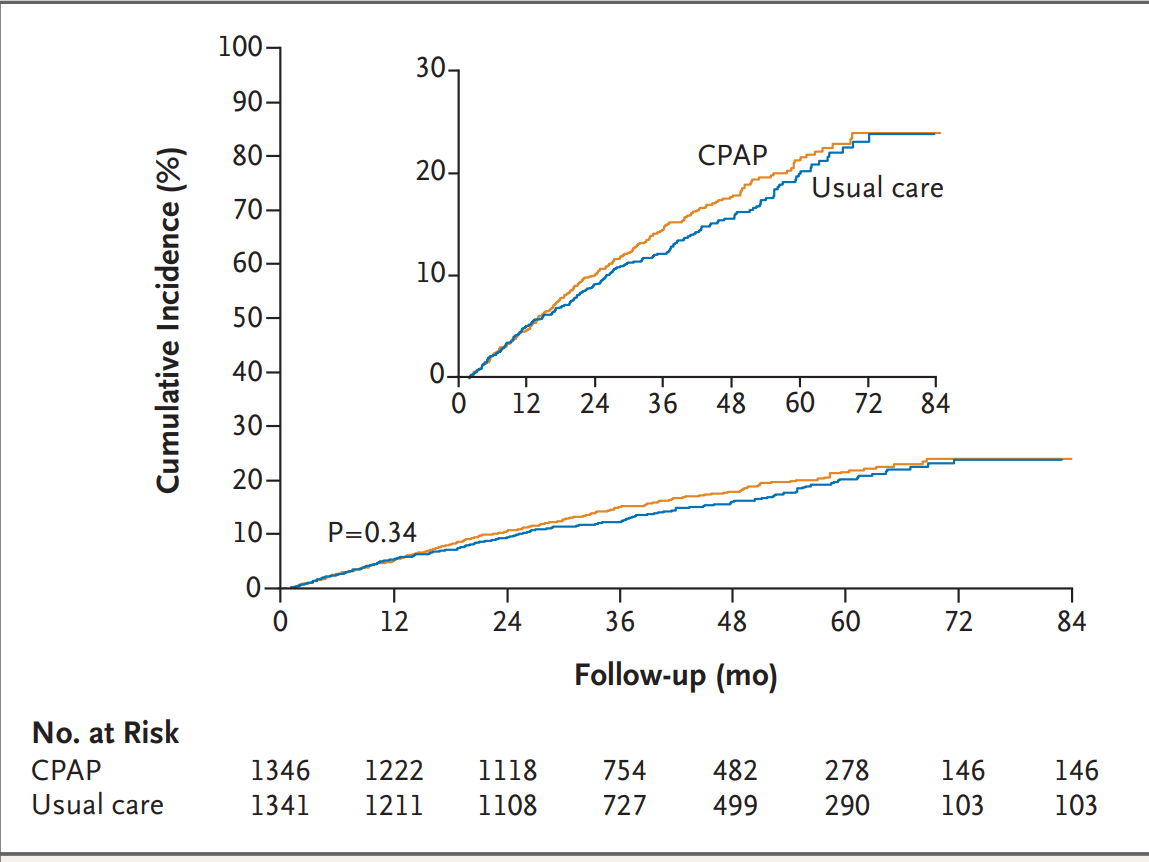 N=2717, age 61Y, BMI 29, AHI 29 events/hr
No significant effect
July 28-30, 2024   |   The American Club   |   Kohler, WI
Sleep Apnea Treatment and Wellness (The Interapnea Trial)
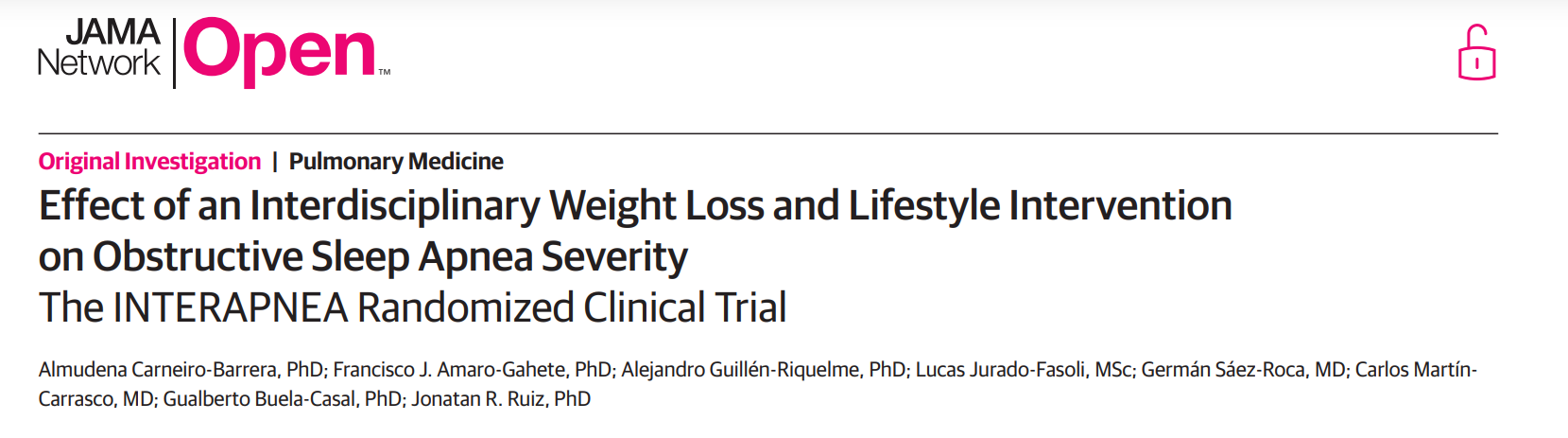 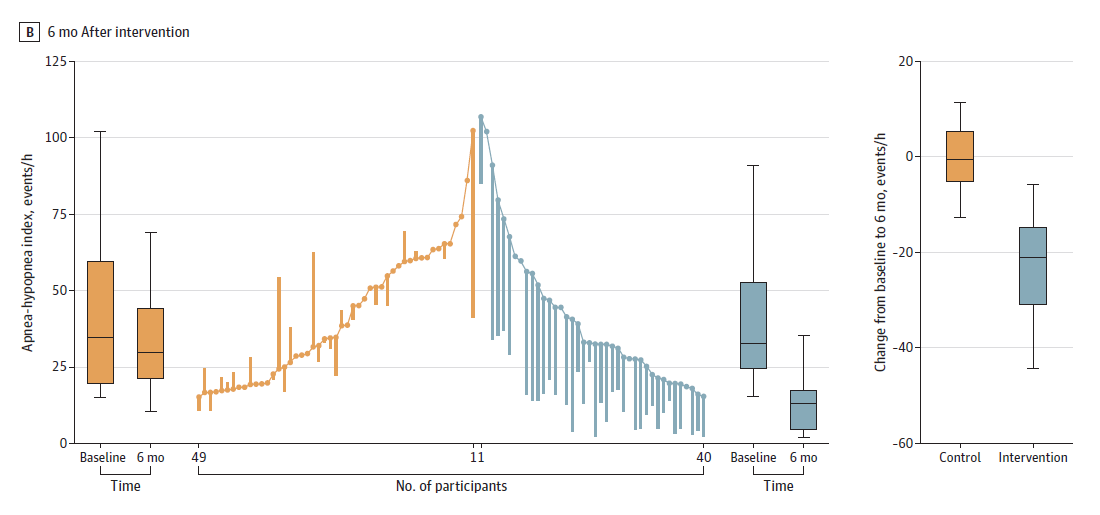 N=89 fu at 6 month, weight loss, exercise. diet, Etoh, smoking cessation 
All on CPAP
July 28-30, 2024   |   The American Club   |   Kohler, WI
Sleep Apnea Treatment and Wellness (The Interapnea Trial)
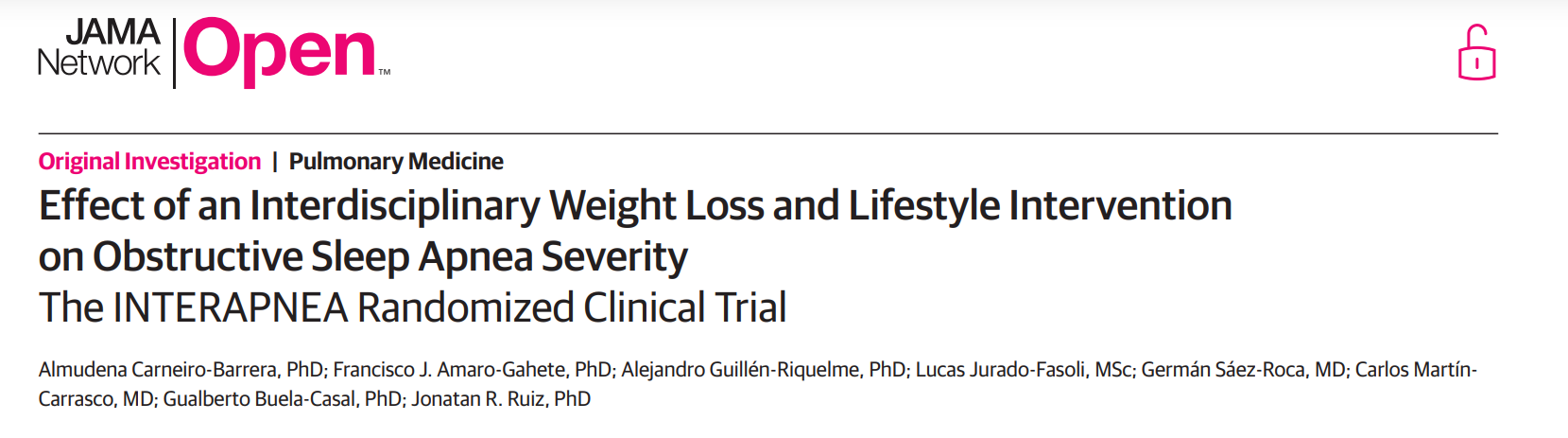 7% weight loss, 9 km/day, 45% no longer required CPAP, (study ended in Covid)
July 28-30, 2024   |   The American Club   |   Kohler, WI
Wellness and Sleep Apnea
Deliberate activities, choices and lifestyle to attain better physical and mental health outcomes
July 28-30, 2024   |   The American Club   |   Kohler, WI
Lifestyle and OSA
Weight management
Diet
Exercise
Alcohol 
smoking
July 28-30, 2024   |   The American Club   |   Kohler, WI
Conclusion
OSA not  really very important disease

OSA important but treatment with CPAP is ineffective

Patient selection is bad

Treating a single metric (AHI) in a multifactorial disorder is meaningless
July 28-30, 2024   |   The American Club   |   Kohler, WI
Weight / Diet
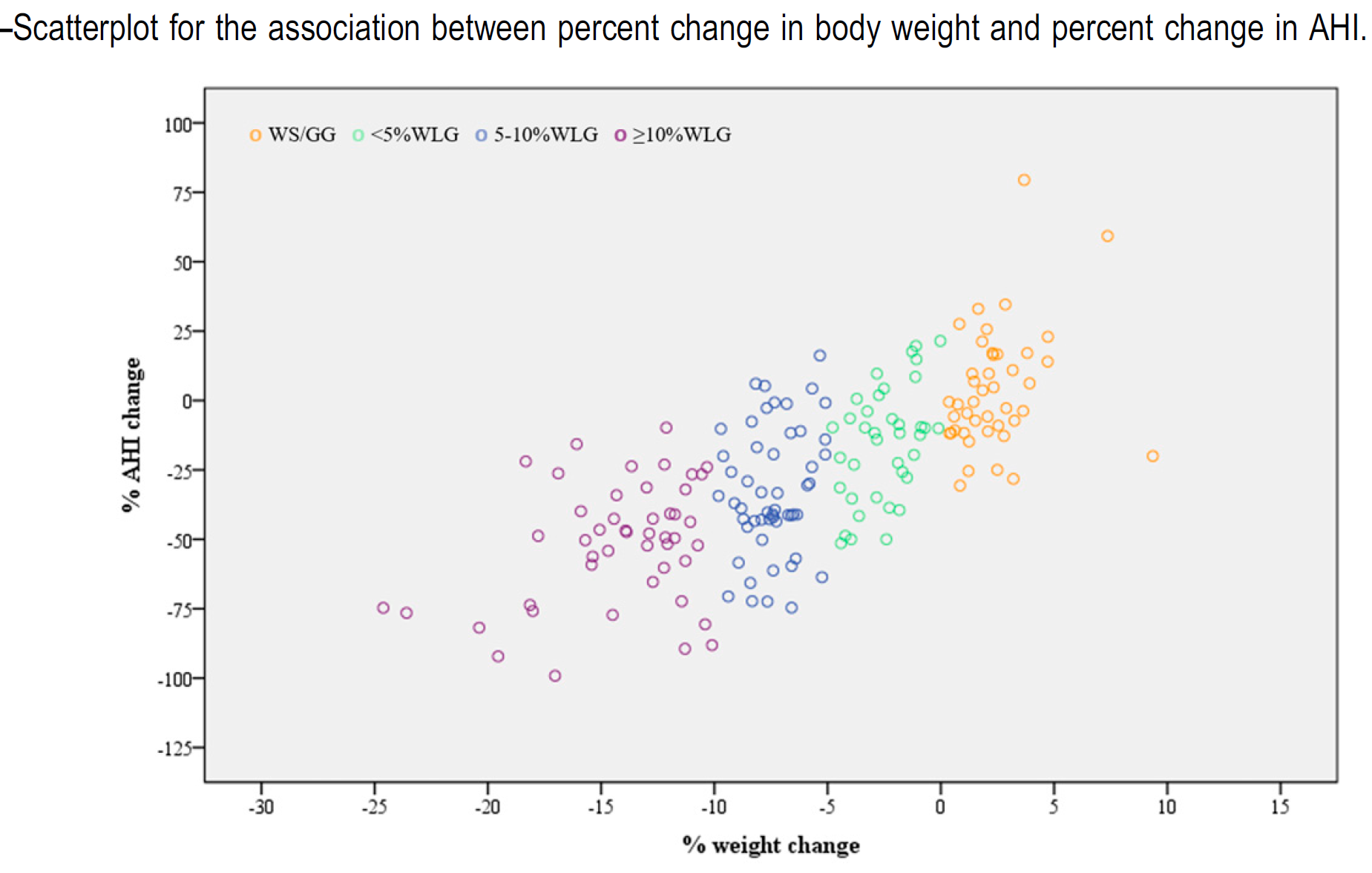 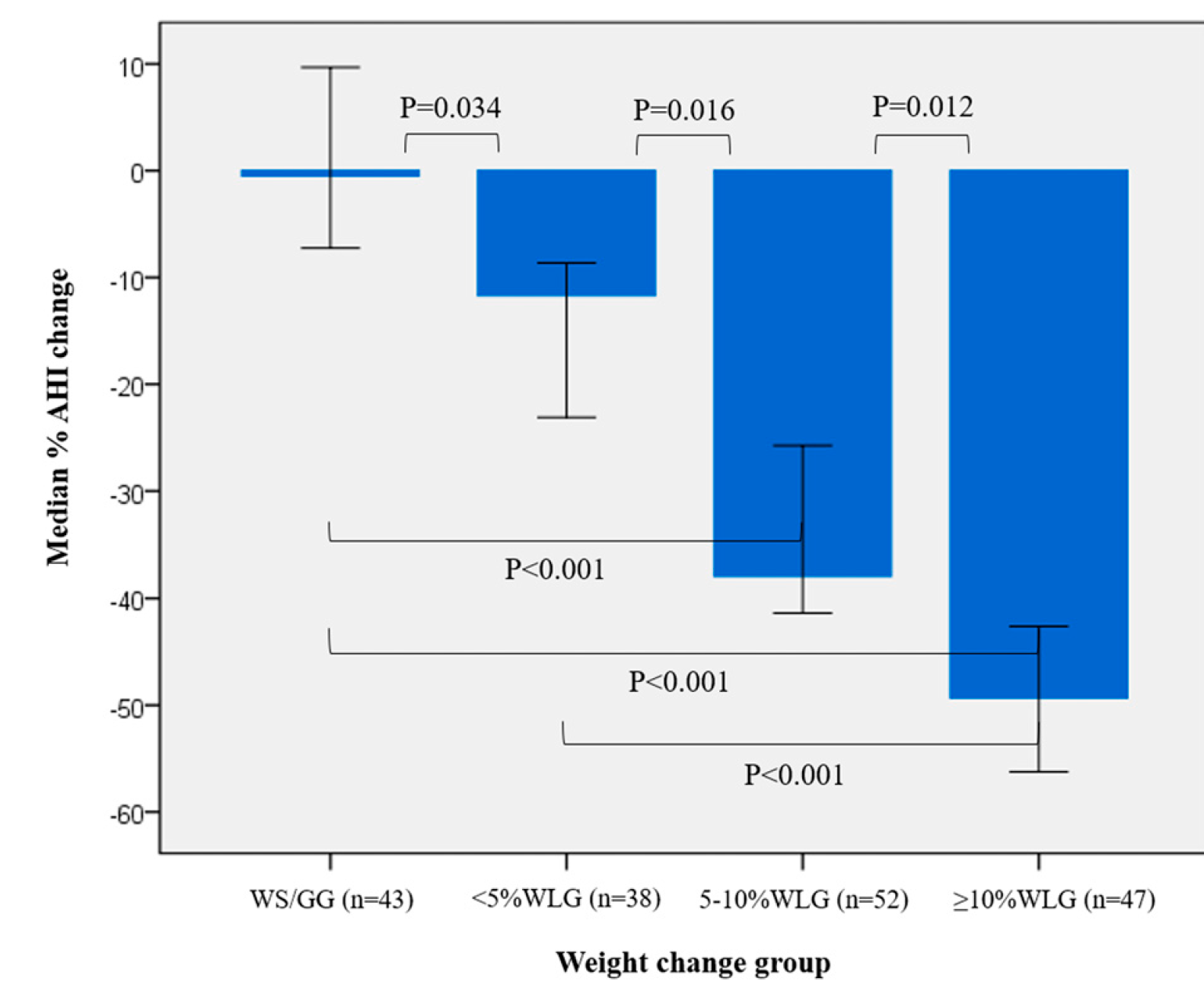 N=180, 6 month, Mediterranean diet
10% weight loss
July 28-30, 2024   |   The American Club   |   Kohler, WI
Weight / Diet (GLP1 agonist)
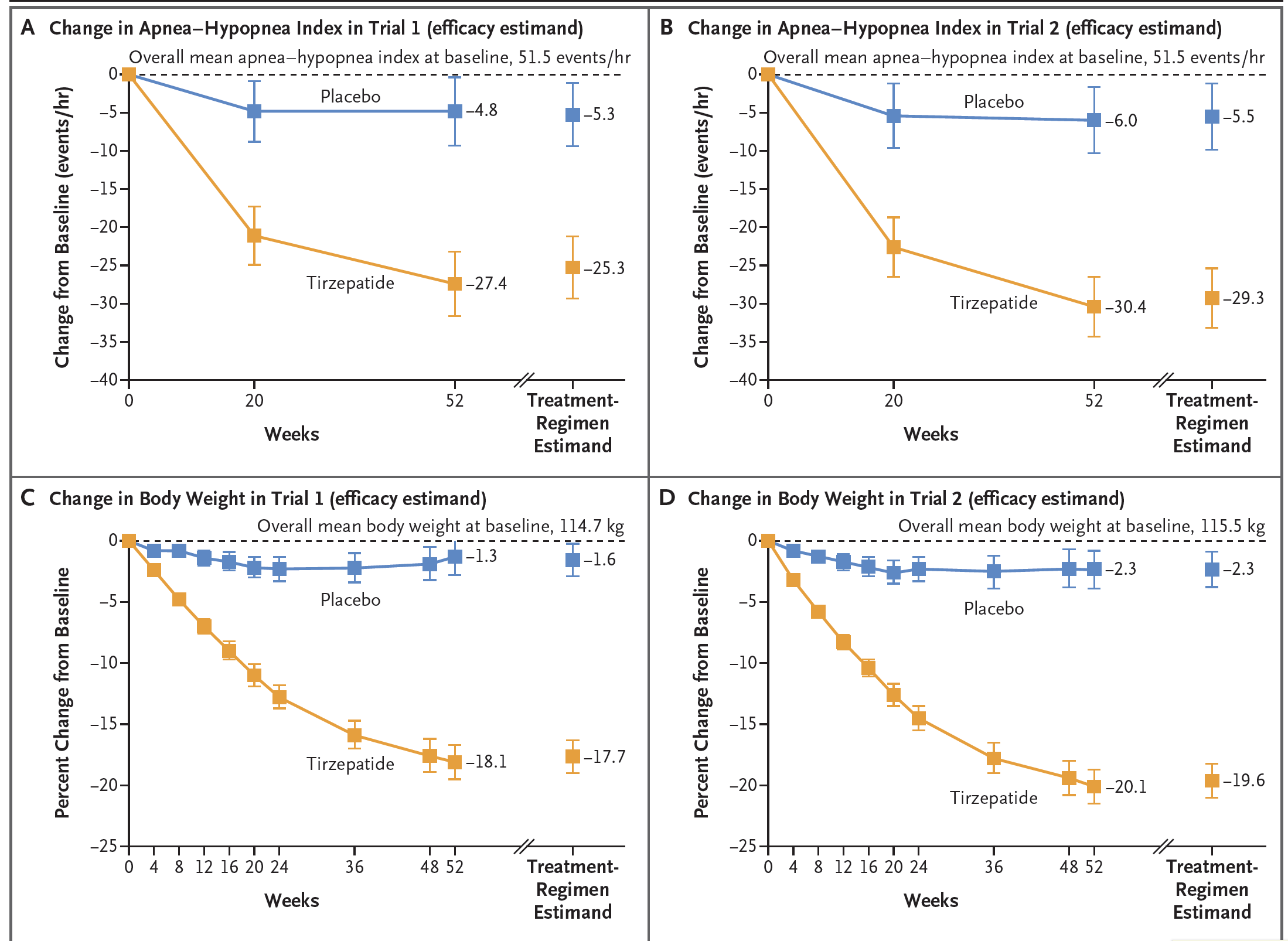 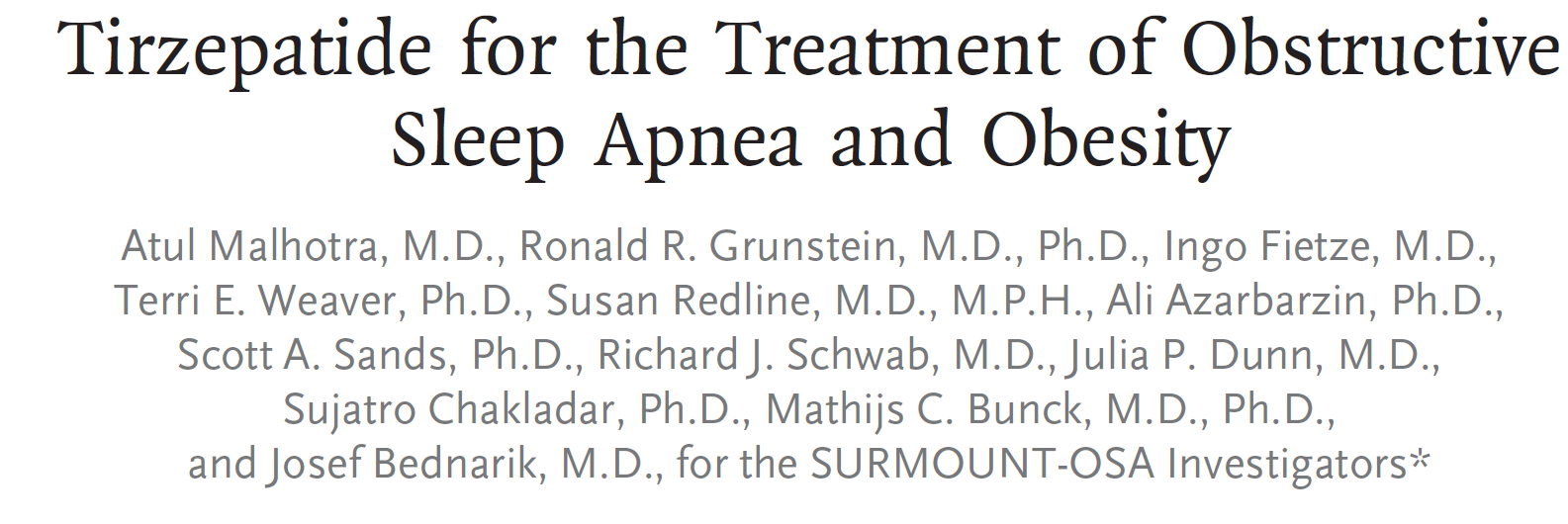 17% weight loss at one year
July 28-30, 2024   |   The American Club   |   Kohler, WI
Weight / Diet (GLP1 agonist)
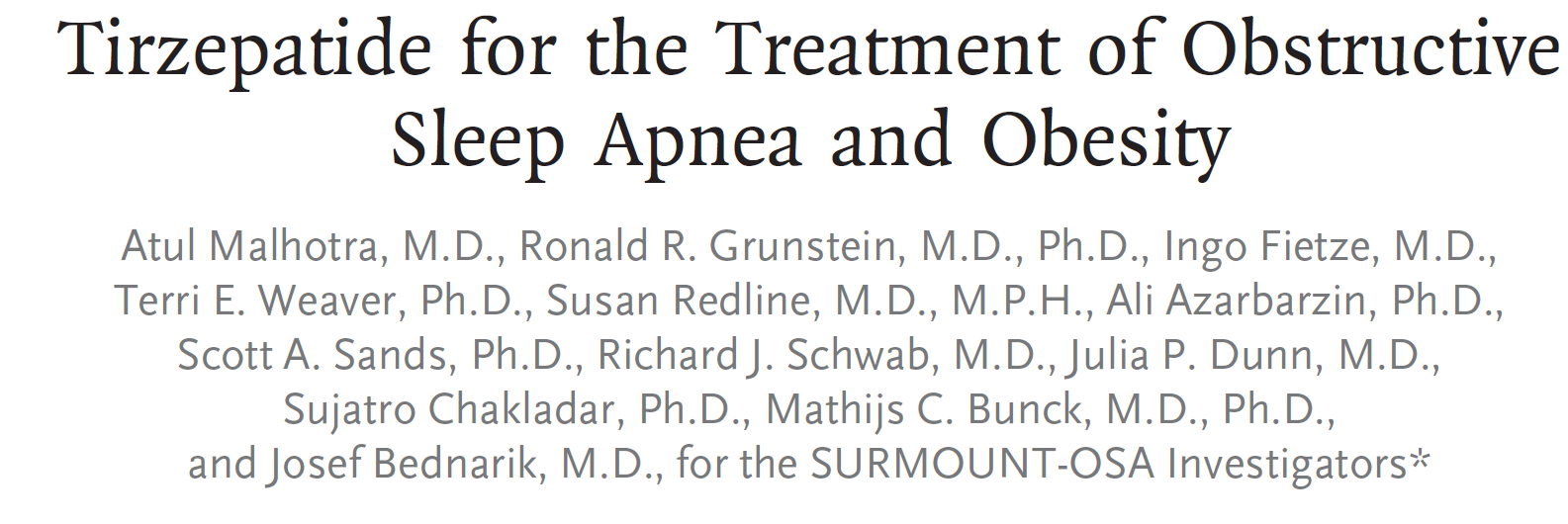 17% weight loss at one year
July 28-30, 2024   |   The American Club   |   Kohler, WI
Weight / Diet (GLP1 agonist)
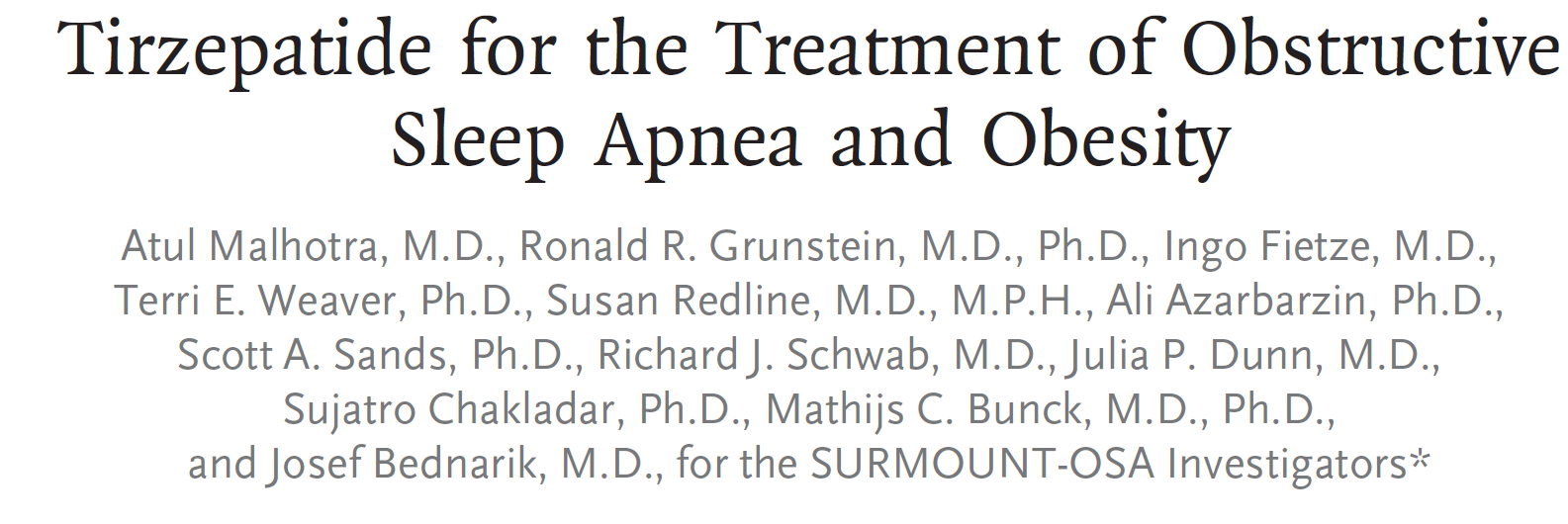 CPAP + weight loss = no improvement
July 28-30, 2024   |   The American Club   |   Kohler, WI
Exercise/Physical Activity
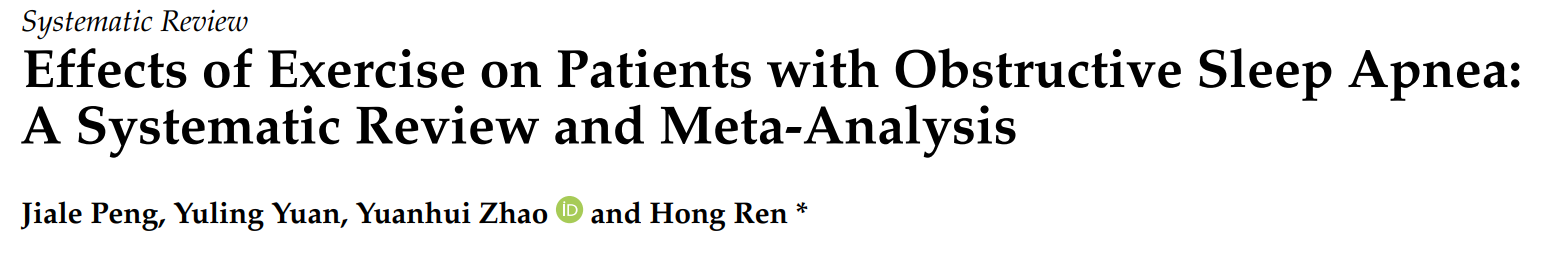 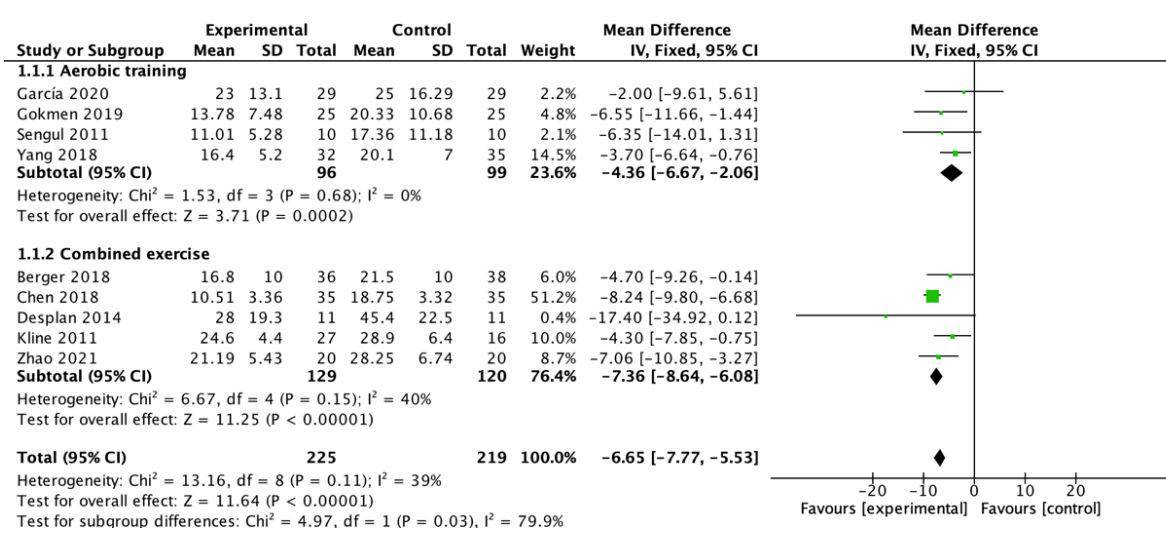 −6.65 events/h (95% CI −7.77 to −5.53; p< 0.00001)
Aerobic and resistance training with larger effect
July 28-30, 2024   |   The American Club   |   Kohler, WI
Exercise (yoga)
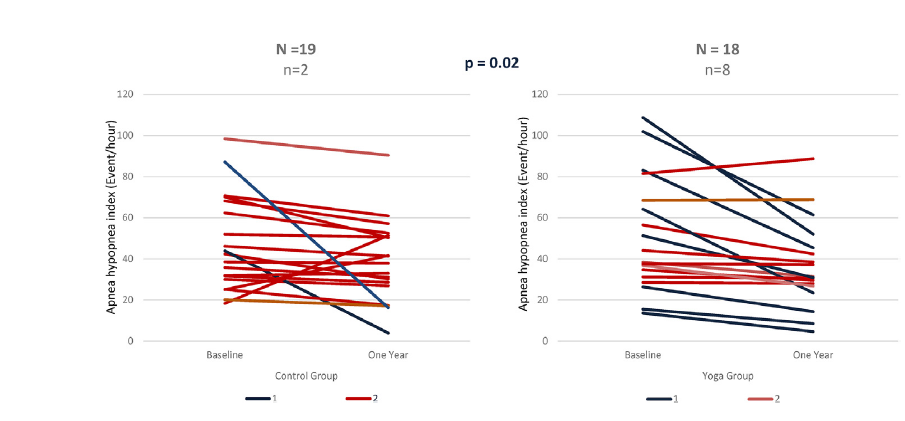 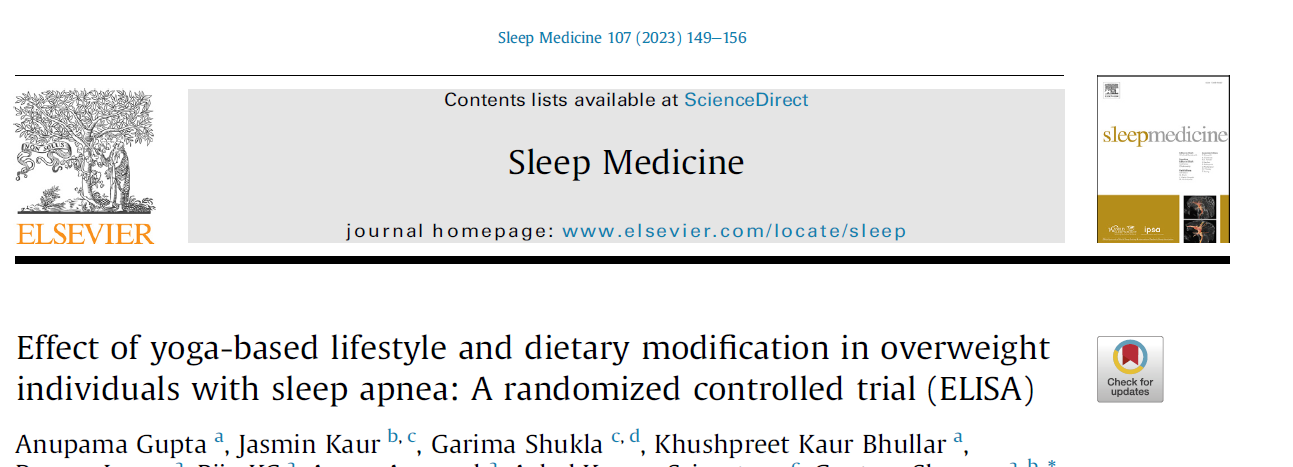 Asanas (postures), pranayama (breathing techniques), and dhyana (meditation) for at least 45 min/day 
45-60 focused exercise and weekly counseling
No weight loss
July 28-30, 2024   |   The American Club   |   Kohler, WI
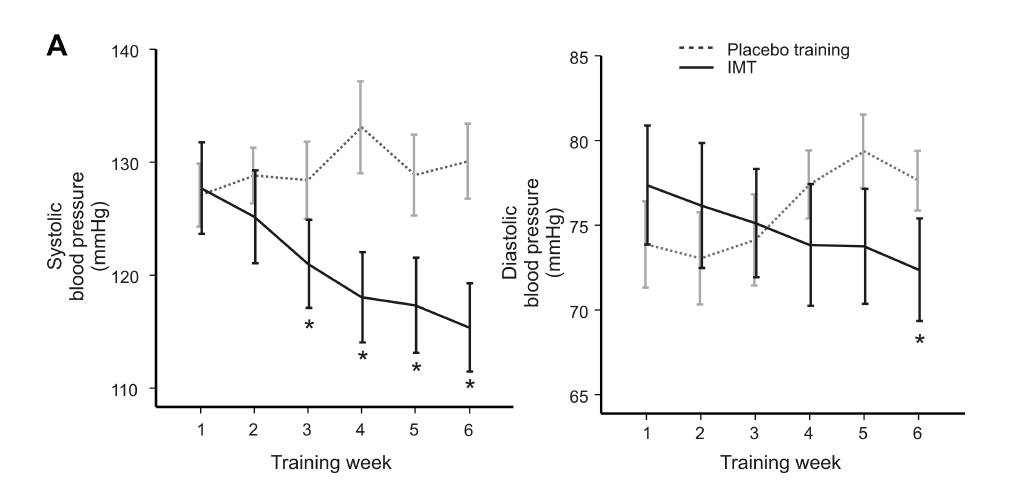 30 breaths each day for 6 w using an inspiratory threshold training device (K3 series, POWERbreathe, Warwickshire, UK
Treatment group ~75%Pimax   Placebo ~15%PImax
July 28-30, 2024   |   The American Club   |   Kohler, WI
Myofunctional Therapy
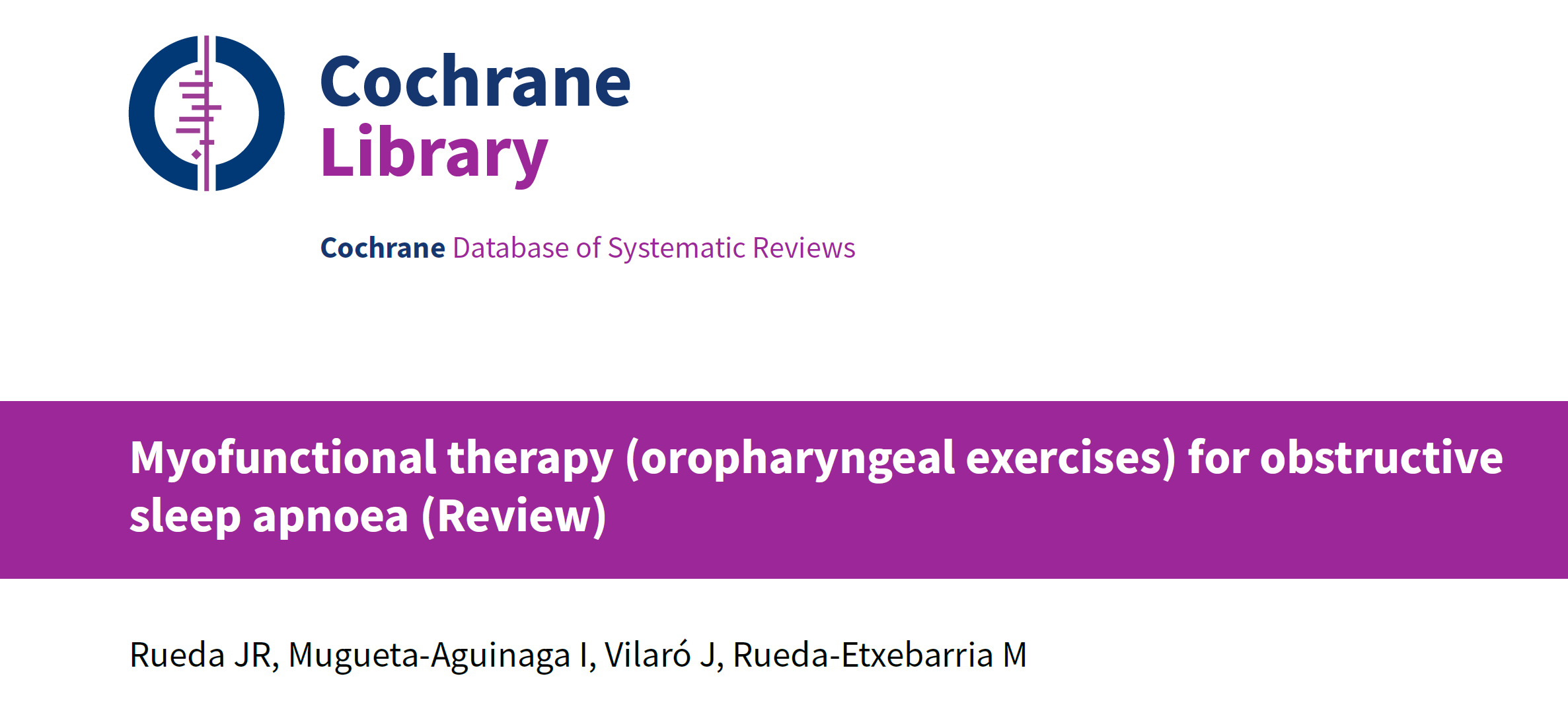 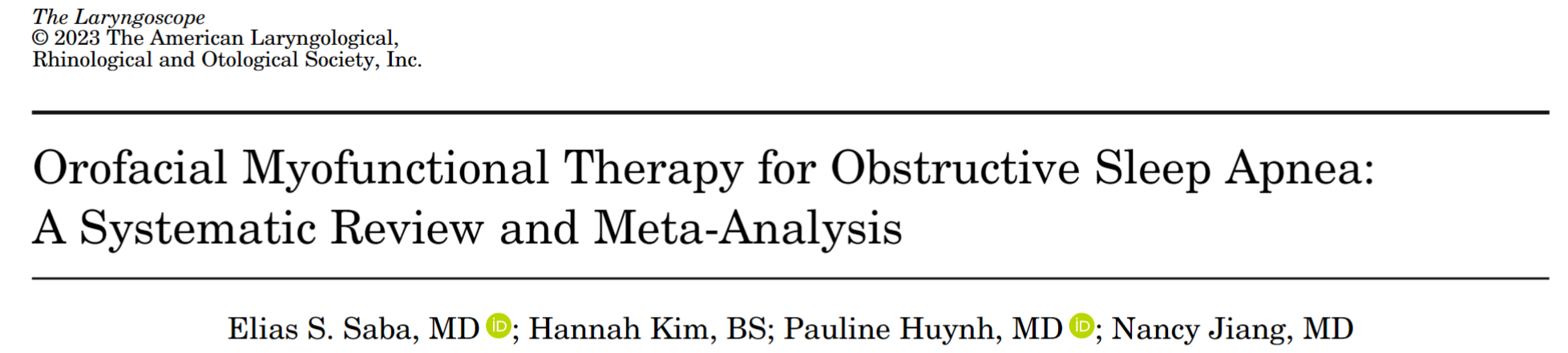 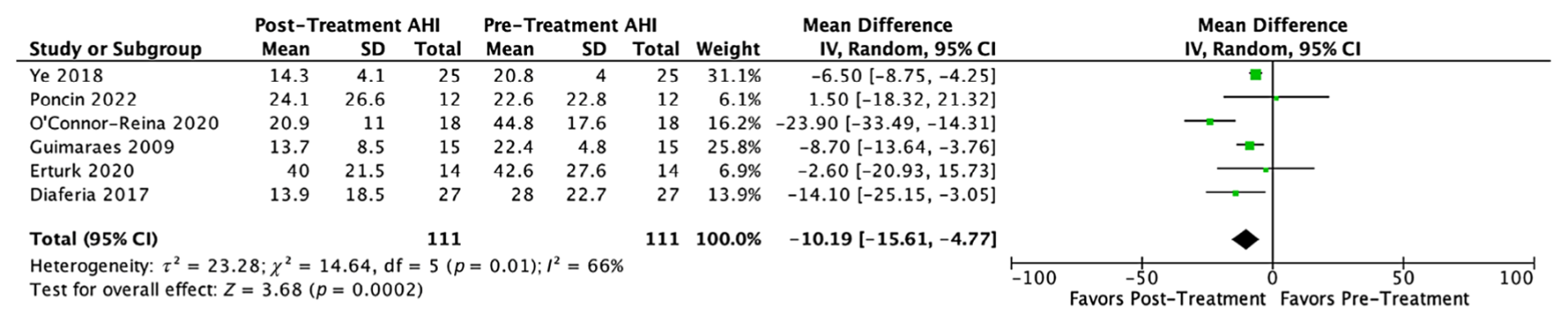 Myofunctional therapy teaches people to do daily exercises to strengthen their tongue and throat muscles
Compared to sham low quality evidence
July 28-30, 2024   |   The American Club   |   Kohler, WI
Myofunctional Therapy App for Severe Apnea–Hypopnea Sleep Obstructive Syndrome: Pilot Randomized Controlled Trial
O'Connor-Reina, C et al
July 28-30, 2024   |   The American Club   |   Kohler, WI
Muscle Strengthening and OSA
Anecdotal report
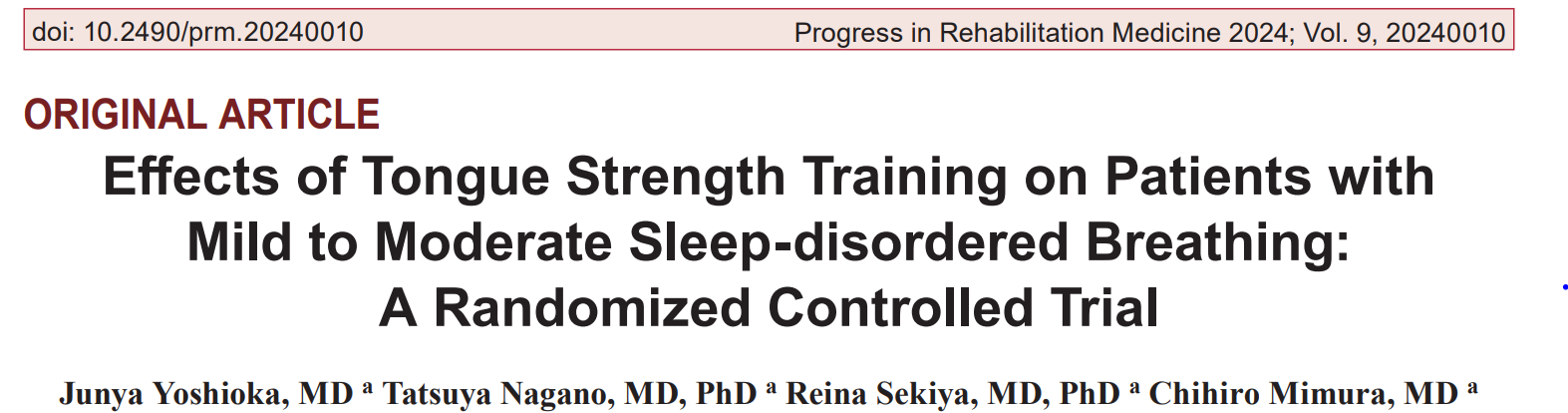 Small insignificant change AHI (n=18)
July 28-30, 2024   |   The American Club   |   Kohler, WI
Alcohol
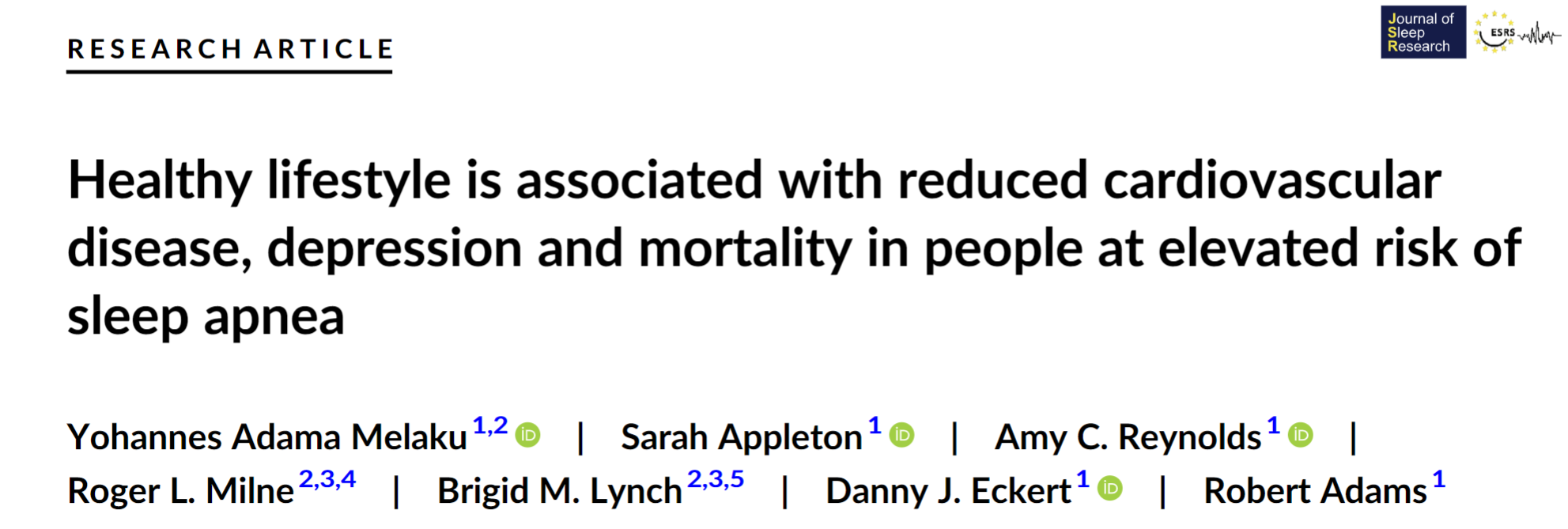 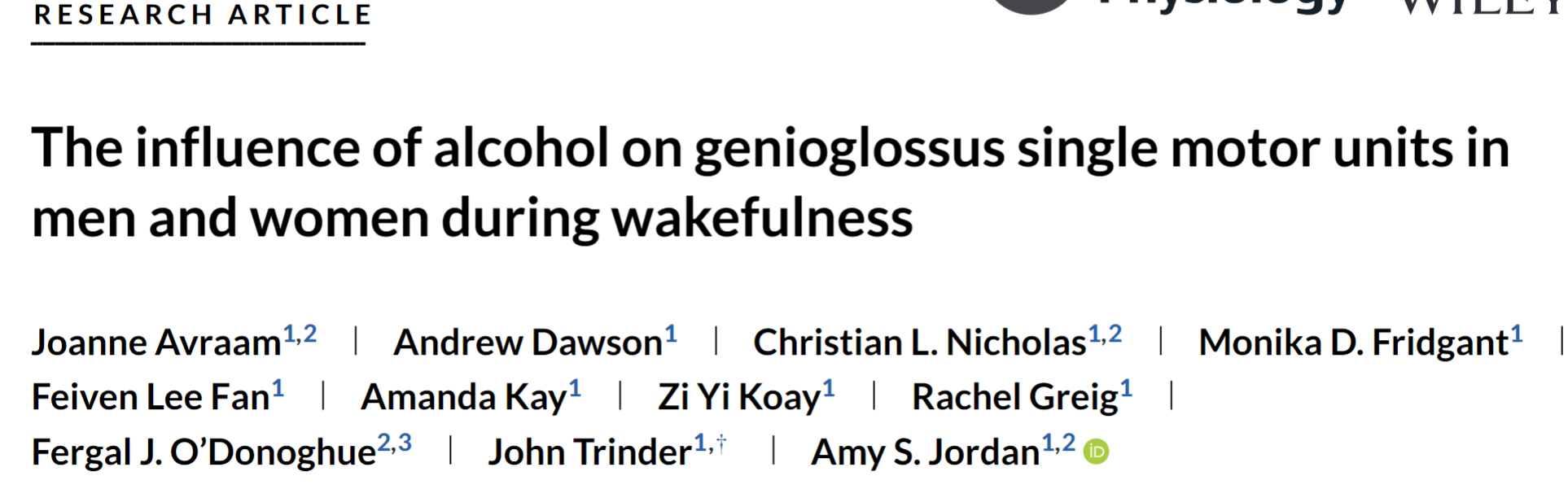 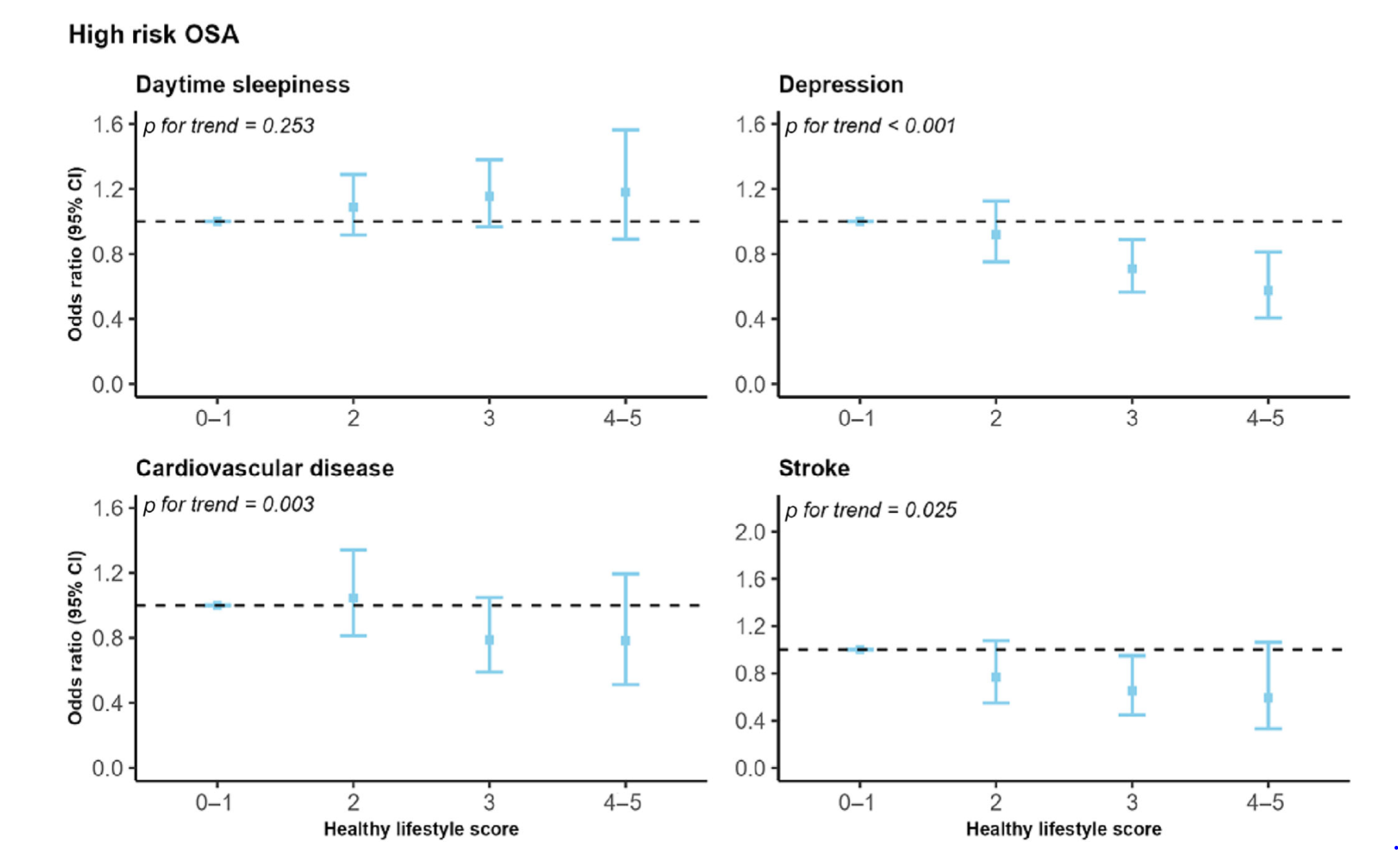 Effect on health, snoring, AHI, sleep
No change GGemg but  may be Rnasal or arousal
July 28-30, 2024   |   The American Club   |   Kohler, WI
Conclusion
OSA treatment has effects on OSA outcomes
Wellness has greater impact on health in OSA patients than OSA treatment alone
Rank
Obesity ++++++++
Exercise +++
Others +/-
July 28-30, 2024   |   The American Club   |   Kohler, WI